How Technology is Changing Healthcare
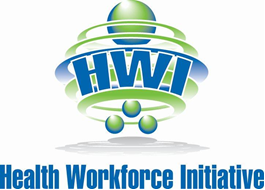 Valerie Fisher, RN, MA                   						      CRC Counselor’s Conference
Deputy Sector Navigator					                             Clovis Veterans Memorial District
Health Workforce Initiative					                                     September 13, 2018
What does the future hold?
The Future is Now!
Robotics
Augmented Reality 
Personalized Gene Therapies
Digital Health Technologies
Virtual Reality
And many more!
Surgical Robots in Action
Robot Surgeons are the Future of Medicine
https://www.youtube.com/watch?v=vb79-_hGLkc
(4.24)
Augmented Reality
My Organs In Augmented Reality
The Medical Futurist
https://www.youtube.com/watch?v=VXBks60oKw4
(1.45)
Virtual Reality in Education
Project Esper: Mixed Reality Anatomy Learning
https://www.youtube.com/watch?v=3qpgMLzBi30
(1.39)
Personalized Gene Therapies
Personalized Medicine leading to cancer breakthroughs
https://www.youtube.com/watch?v=JGk2k1mWMk8
(2:41)
Digital Health Technologies
The Digital Revolution in Healthcare
https://www.youtube.com/watch?v=1-3kYjsWTJI
(Oracle – 2:46)
Most Promising Medical Technologies
The Top 10 Promising Technologies – The Medical Futurist
https://www.youtube.com/watch?v=dy5Hh_MTVRM
(4:48)
Discussion & Things to Consider
What are your first impressions of these new technologies?
Are you excited or fearful about the future?
How will technology change the skills healthcare workers need to know?
What will some of the new competencies be?
What questions do you have for me?
The End
Valerie A. Fisher, RN, MA.
Deputy Sector NavigatorHealth Workforce InitiativeCollege of the Sequoias
Hospital Rock #106
915 S Mooney Blvd.
Visalia, CA. 93277Office: 559-737-6252
Email: valerief@cos.edu

Websites: http://ca-hwi.org or http://doingwhatmatters.cccco.edu
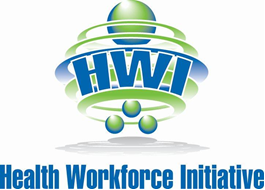 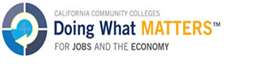